KATARAKTAhlavní teze přednáškydoc. MUDr. Š. Pitrová, CSc., FEBO
Katarakta
Katarakta (šedý zákal) označuje stav, při kterém se kalí čočka
přibližně 20 mil. lidí slepých od katarakty
vyléčitelné onemocnění operací, je to jediná možnost léčby
ČOČKA
výjimečný orgán
roste v průběhu celého života
s věkem čočka ztrácí pružnost a průhlednost
pokud je čočka čirá, světelné paprsky se spojují na sítnici
zkalená čočka brání průchodu světla a zaostření světelných paprsků na sítnici
Léčba šedého zákaluu nás ročně je asi 7% nemocných indikováno k operaci
Léčba šedého zákalu je výhradně chirurgická
Indikace k operaci:
porucha zrakových funkcí a subjektivní stesky pacienta 
zákal čočky bránící optimální vyšetření nebo léčení očního pozadí
poúrazový šedý zákal
zákal čočky související s jiným očním nebo celkovým onemocněním
Léčba šedého zákalu
Kontraindikace k operaci:
stav oka, kdy operací není naděje na zlepšení zrakových funkcí
neuspokojivý celkový zdravotní stav pacienta
nemožnost zajištění adekvátní pooperační péče
CHIRURGIE KATARAKTY
intrakapsulární extrakce
extrakapsulární extrakce
fakoemulzifikace
nové techniky (laser, Aqualase)
Proč umělou čočku ?
samotné vyoperování čočky nestačí k obnovení normálního vidění 
oko bez čočky je silně dalekozraké
zásluhou chybění lomivosti čočky, jež má dioptrickou sílu kolem 17-20 dioptrií, se světelné paprsky spojují daleko za sítnicí
dioptrickou mohutnost vlastní čočky je proto třeba nahradit čočkou umělou
velice zjednodušeně se dá říci, že je umělá čočka malý kousek precizně opracované, opticky lomivé umělé hmoty, umístěný během operace do oka, který umožňuje po operaci dobré vidění
Nitrooční čočky standard
čočky jednokusové (one piece) nebo vícekusové (multi-piece), monofokální (jednoohniskové), měkké (foldable), vyrobené z akrylátů či silikonu s UV filtrem. Umísťují se do pouzdra původní čočky.
velkou předností je minimální operační řez, použití speciálních zaváděcích systémů, které umožňují minimální kontakt nástrojů a chirurga s umělou čočkou před její implantací
maximální bezpečnost výkonu
SEKUNDÁRNÍ KATARAKTA
komplikace po operaci katarakty (více jak 25% v průběhu 5ti let)

Typy sek. katarakty
kapsulární fibroza
Elschnigovy koule
kombinace obou
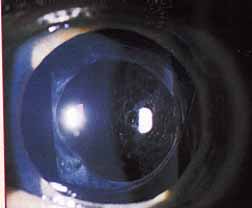 Přednáška bude doplněna instruktážními videozáznamy